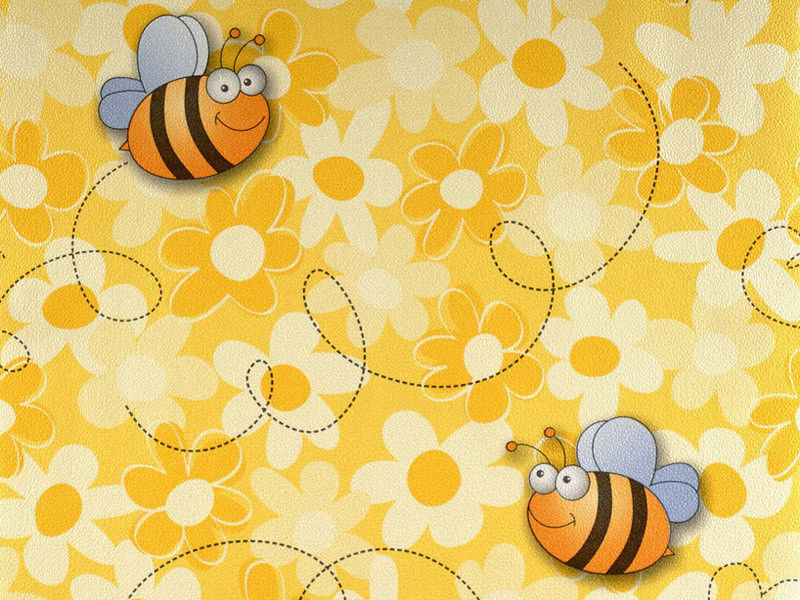 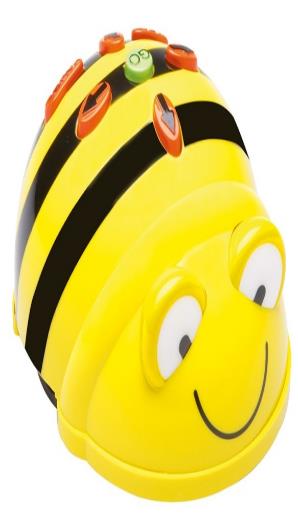 Группа № 11 
«Мотыльки»
Знакомство с  мини-роботом
 Вее-Воt
 «Умная пчела»
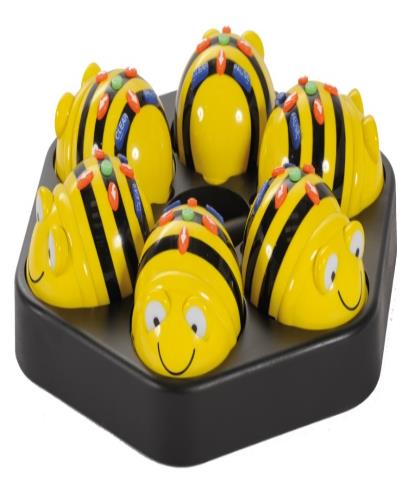 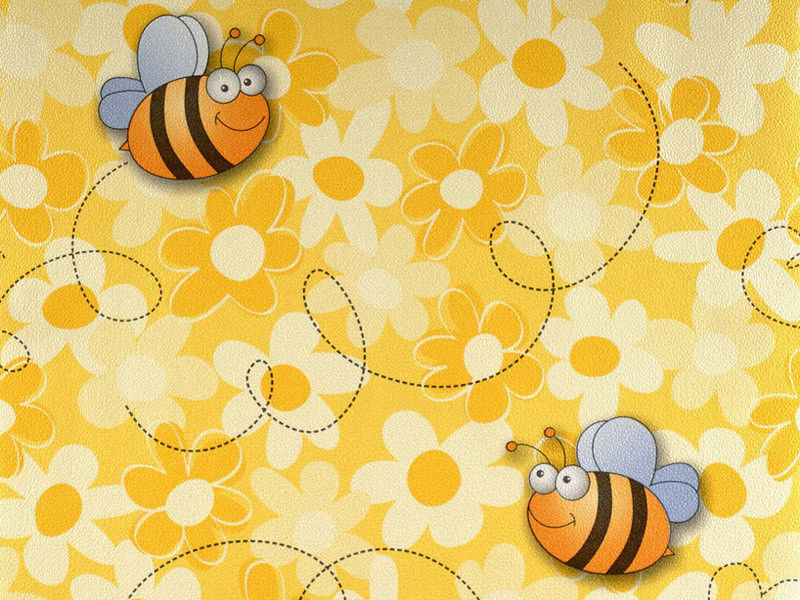 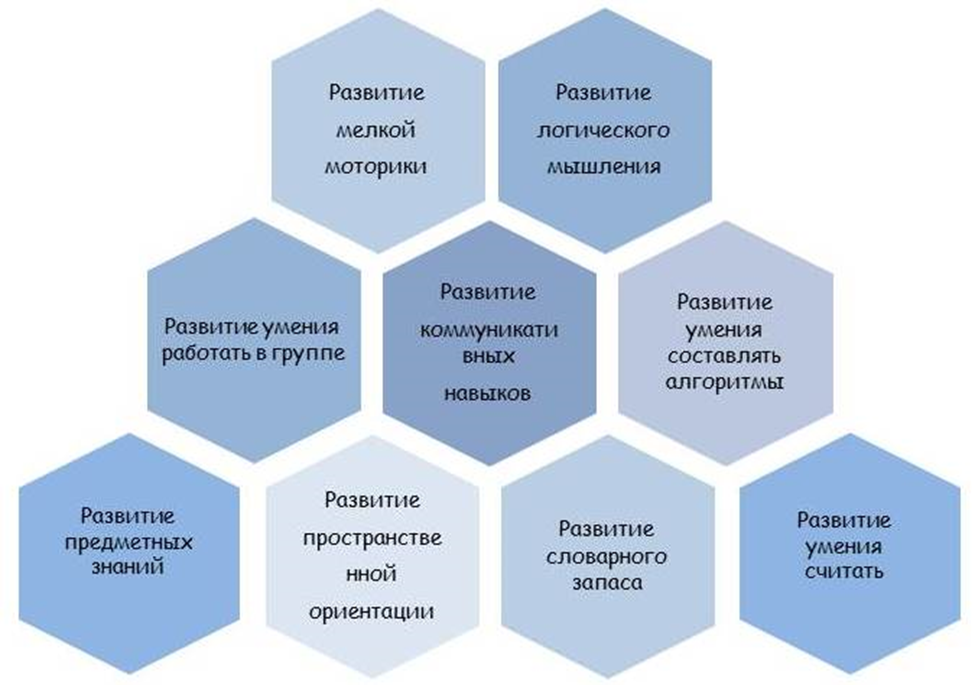 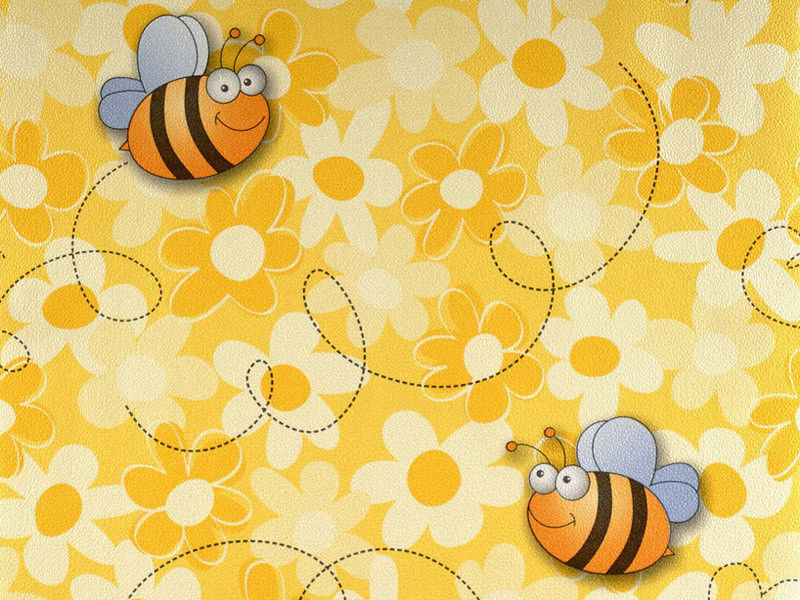 Консультация для родителей 
«Программируемые мини  - роботы «Умная пчела»»
Программируемые мини  - роботы «Умная пчела» прекрасно подходят для применения в детском саду. Это программируемый робот, предназначенный для использования детьми от 3 до 7 лет. Этот яркий, красочный, простой в эксплуатации, и дружелюбный маленький робот является замечательным инструментом для игры и обучения!
Мини – робот «Умная пчела» является идеальной отправной точкой для обучения детей младшего возраста, программированию. Работа с мини – робот «Умная пчела» учит детей структурированной деятельности, развивает воображение и предлагает массу возможностей для изучения причинно-следственных связей. Используется в образовании США с 2005 года.
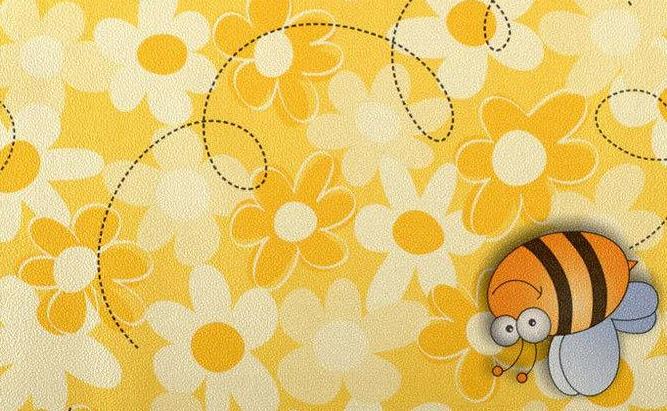 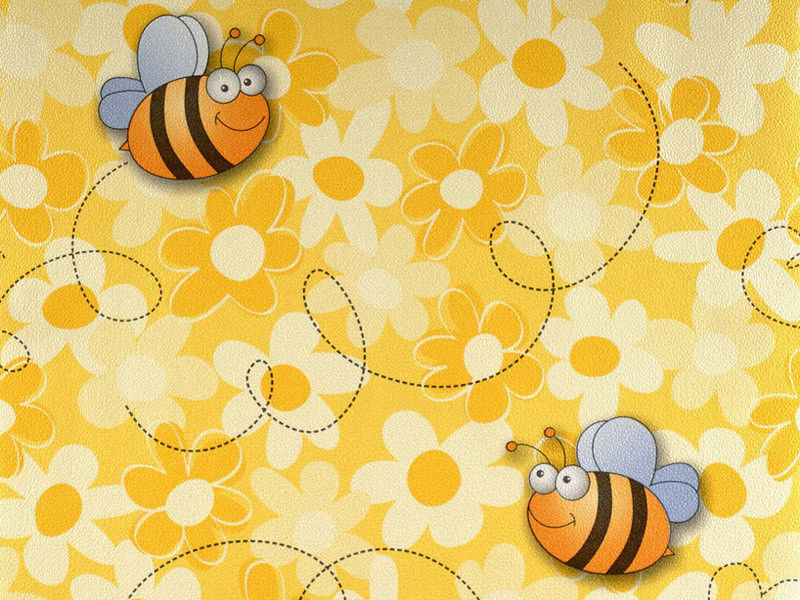 Преимущества роботов  мини – робот «Умная пчела»:
Прочный и компактный дизайн.
Четкие и яркие кнопки.
Безопасен в использовании.
Простое и понятное программирование не связанное с использованием компьютера.
Память до 40 шагов.
Точные перемещения шагом  в 15 см, и поворотом в 90°.
Звуки и сверкающие глаза, подтверждающие исполнение ваших инструкций.
Простая зарядка через USB компьютера или через сетевой адаптер.
Вспомогательные материалы: различные поля, аксессуары, методические разработки, компьютерная программа и приложение для iPad имитирующие игру с мини – роботом «Умная пчела».
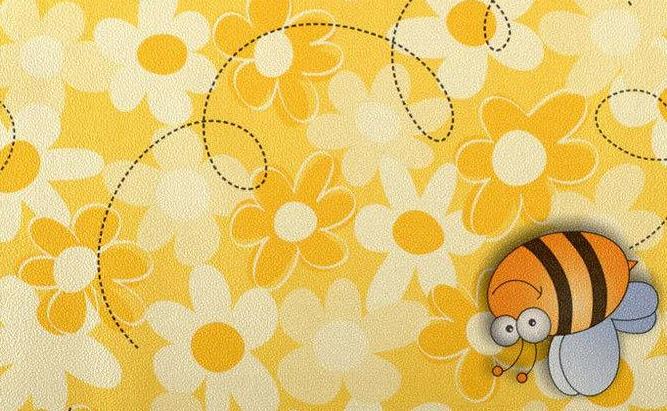 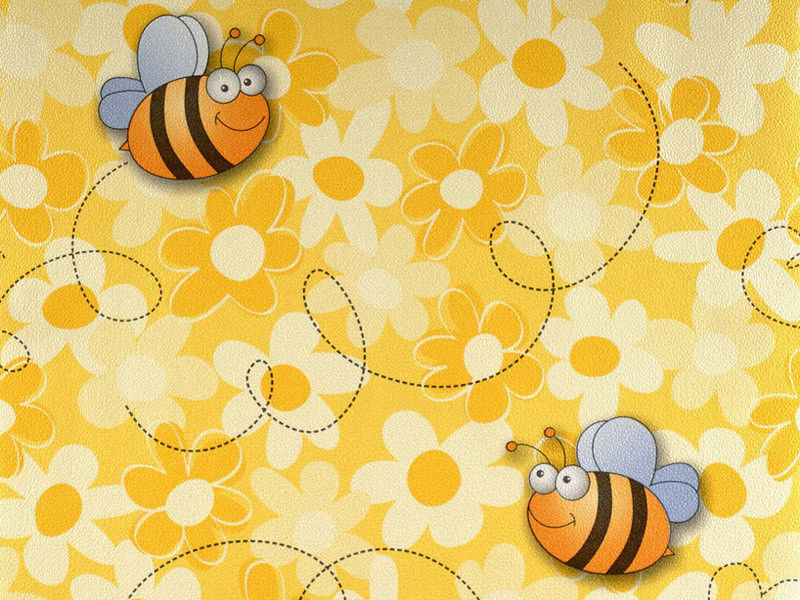 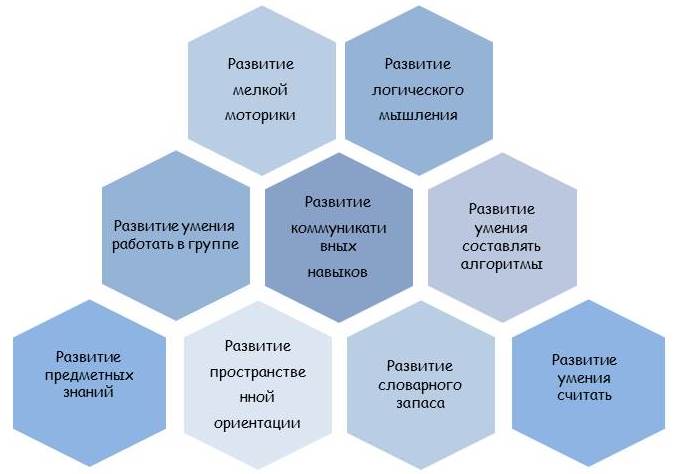 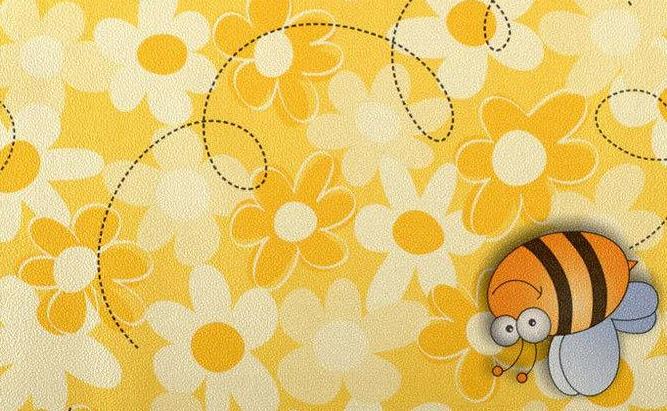 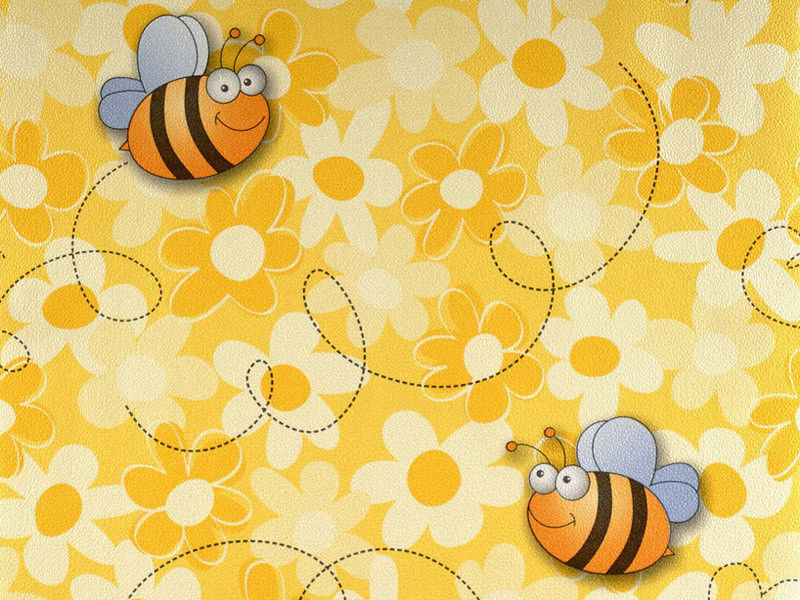 Умение составлять алгоритмы
Алгоритм - это определённая последовательность взаимосвязанных между собой действий, которые нужно выполнить, чтобы решить определённую задачу.
Анализ различных алгоритмов позволяет  выделить следующие общие свойства, присущие алгоритмам:
-	массовость, т. е. алгоритм, предназначен  для решения не одной какой-нибудь  задачи, а для решения любой  задачи из данного вида однотипных  задач;-	определенность (или детерминированность), т.е. алгоритм  представляет собой строго определенную  последовательность шагов.
-	результативность, т. е. решая любую задачу  соответствующим алгоритмом, получаем результат. 
-	дискретность, т.е. описываемый процесс должен  быть разбит на последовательность  отдельных шагов. Эти шаги можно  назвать – предписания (команды).
-	понятность, т.е. запись алгоритма, рассчитана  на определенного пользователя, в нашем случае на дошкольника определенного возраста.
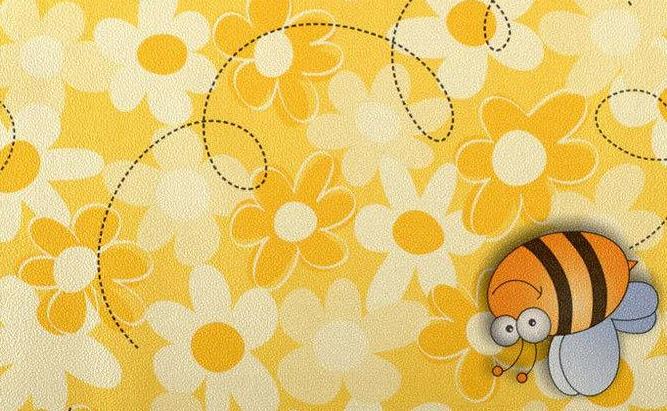 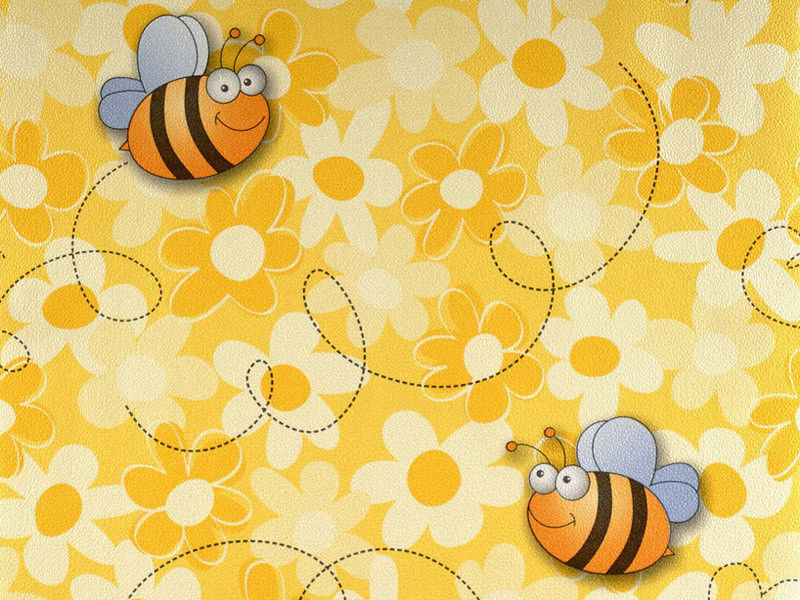 Развитие пространственной ориентировки детей пятого года жизни
Пространственная ориентировка – оценка расстояния, размера, формы предметов, взаиморасположение предметов и их положение относительно человека.
Одним из основных принципов дошкольной психолого-педагогической науки является положение о том, что различные знания у ребенка можно сформировать путем построения целенаправленного обучения и через организацию его деятельности. В связи с этими мы предположили, что формирование пространственных представлений будет эффективным, когда в педагогическом процессе будут использоваться специальные средства, направленные на развитие способности к пространственной ориентировке у детей 5-6 лет. Такими средствами являются дидактические игры и игровые упражнения, мини – робот «Умная пчела», которые обеспечивают целенаправленность процесса формирования представлений о пространственных признаках и отношениях.
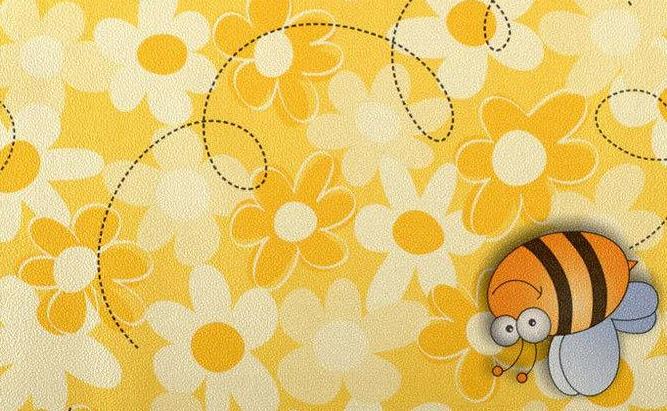 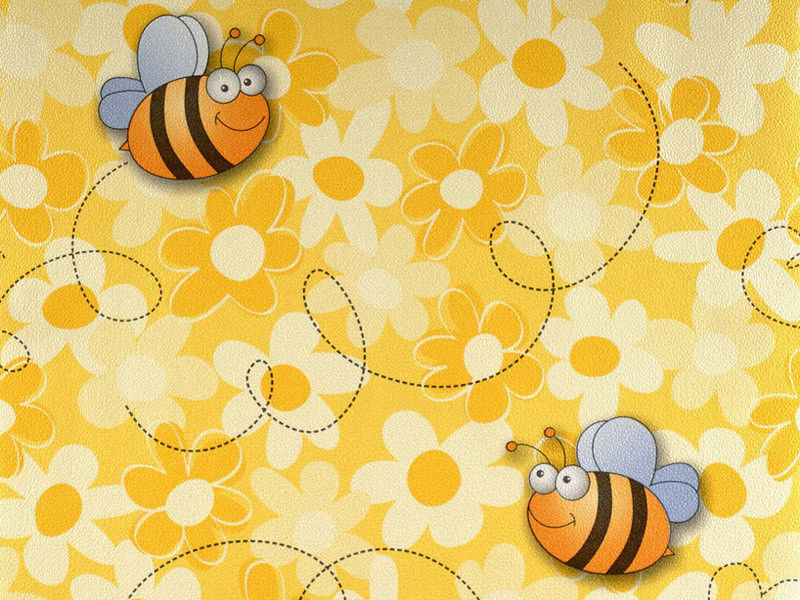 Познание пространственных отношений, связей и зависимостей в расположении объектов является сложным и длительным процессом.
Пространственная ориентировка осуществляется на основе восприятия пространства и освоения пространственных категорий (протяженность, форма, местоположение, размерные отношения и др.). Уровень сформированности представлений ребенка о пространстве зависит от того,
как взрослый (родитель или педагог) организует работу с ребенком (детьми).
Эта работа отражается во всех режимных моментах и разных видах деятельности, будь она совместной или самостоятельной, индивидуальной,
поскольку опыт ориентировки в окружающем пространстве ребенок приобретает практически во всех видах деятельности. Соответственно задачи
развития ориентировки в пространстве у детей дошкольного возраста затрагивают все образовательные области. Но ведущее значение для развития словесной ориентировки имеет педагогическая работа, организуемая в рамках образовательной области "Познавательное развитие", а именно в процессе формирования у детей математических представлений.
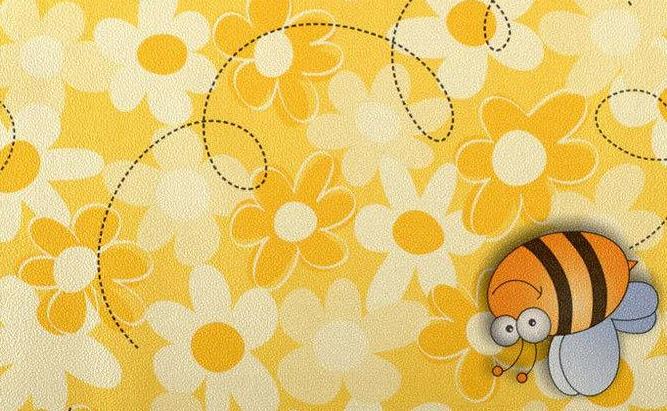 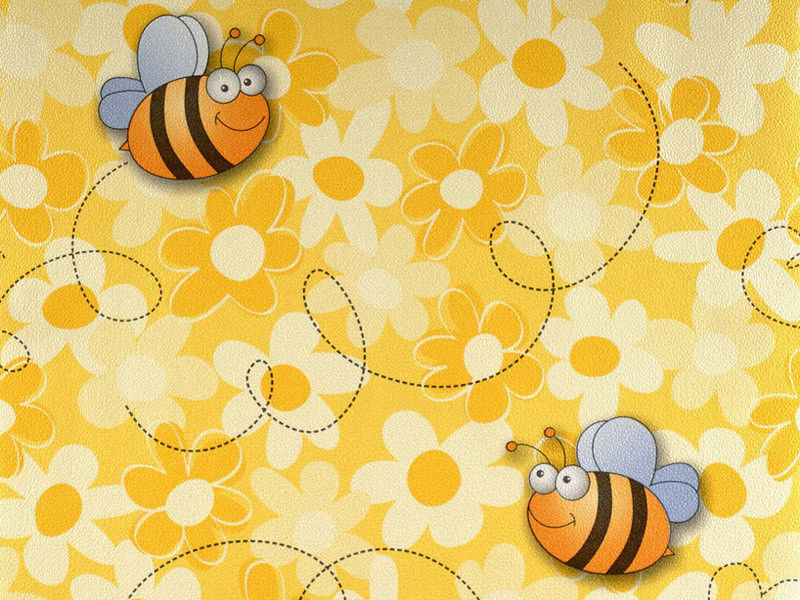 Особые трудности дети испытывают при различении правой и левой руки. Дошкольников необходимо знакомить с названиями обеих рук одновременно при этом, подчеркивая их различные функции: правой рукой держат ложку, левой хлеб; правой рукой держат кисточку, левой лист бумаги, чтобы не скользил или тряпочку, чтобы прижимать деталь и не замазаться клеем.
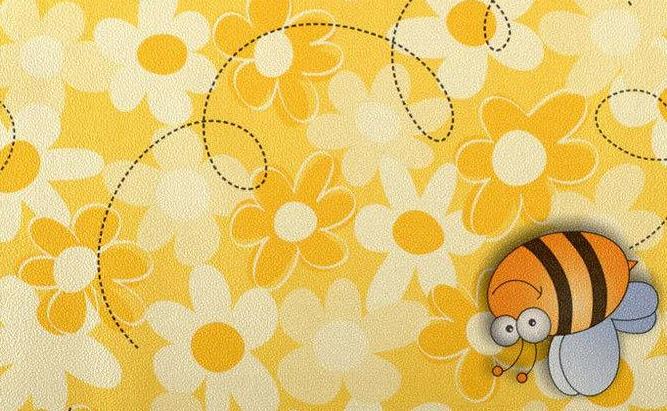 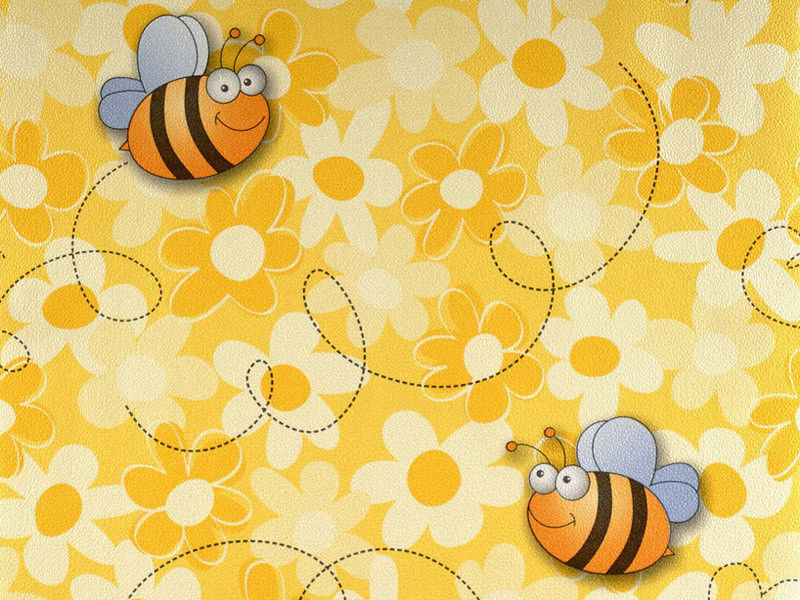 На основе знания своего тела, т.е. ориентировки «на себе», становится возможным определять направление, ориентируясь «от себя»: 
умение правильно показывать,  называть объекты, расположенные впереди (значит, лицом ко мне) – сзади (значит за спиной), вверху (там, где потолок) – внизу (там, где ноги, пол), справа – слева. 
Ребенок должен научиться устанавливать и словесно обозначать положение того или иного предмета по отношению к себе (впереди меня – диван, позади – стол, справа – окно, а слева – телевизор, вверху – люстра, а внизу – ковер).
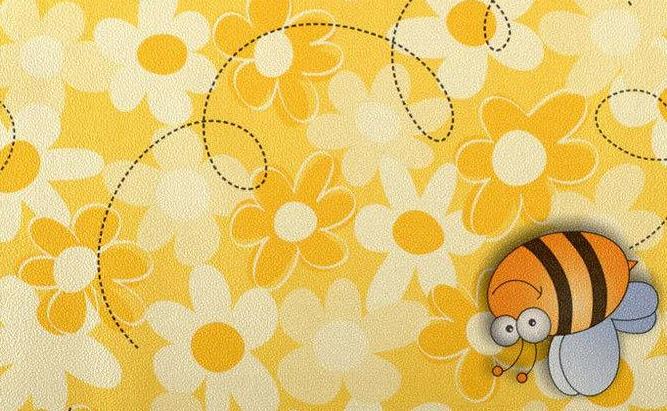 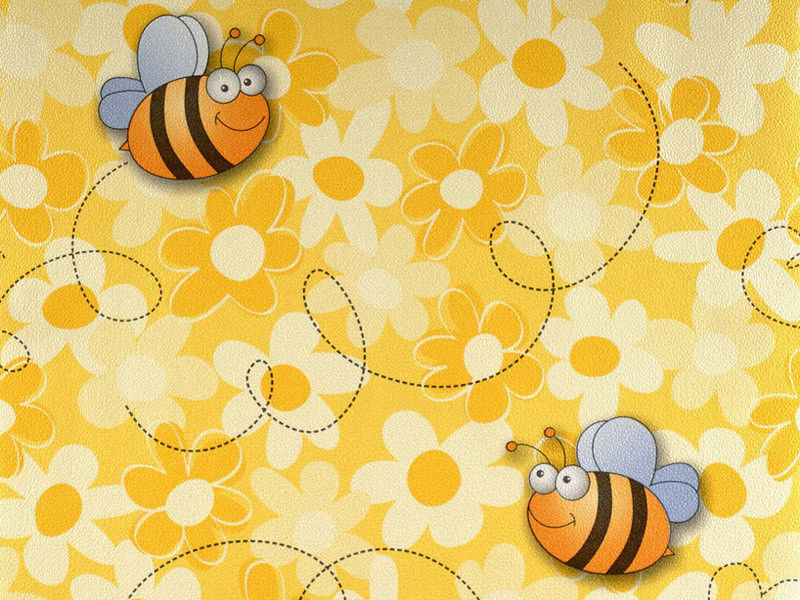 Детей нужно одновременно упражнять в различении парных взаимообратных направлений: "внизу" –"вверху", "спереди"-"сзади", "слева"-"справа", так как формирование представлений об одном из них опирается на формирование представлений о другом.
Основными методами формирования ориентировки в пространстве являются: наблюдение, рассматривание картин, схем и таблиц; объяснения, указания; дидактические и подвижные игры и упражнения.
Умение ориентироваться в пространстве, осознание пространственных отношений, направлений обогащает речь ребенка, делает ее более точной,
конкретной, грамматически правильной. Благодаря пониманию ребенком пространственных отношений перед ним раскрываются содержательные связи между предметами и явлениями.
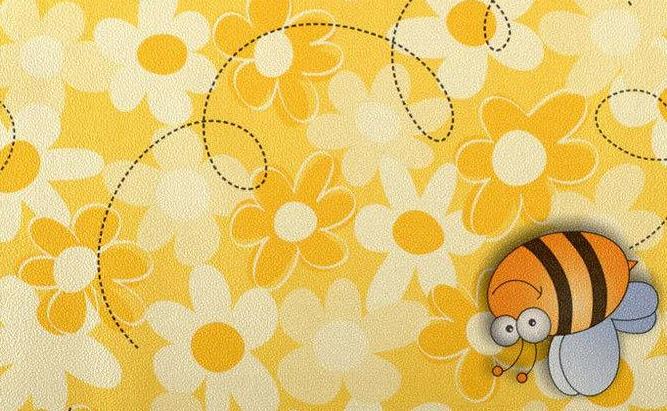